Слова на букву Э
Эдик  и   Эля
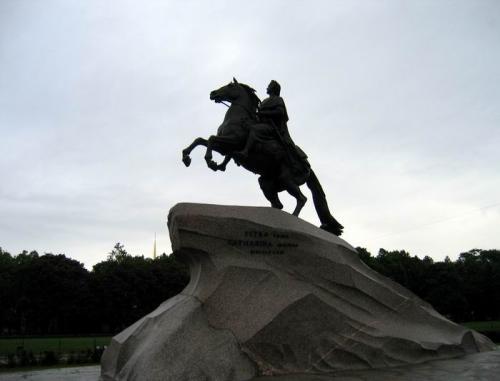 Санкт-Петербург
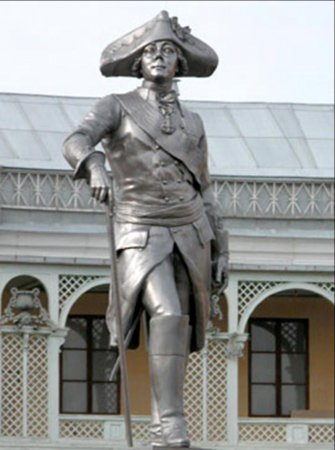 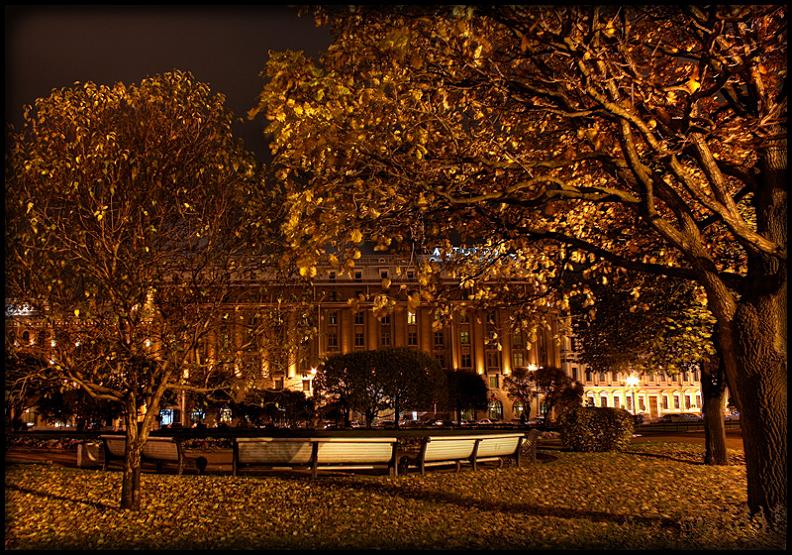 «Медный всадник»(памятник Петру I)
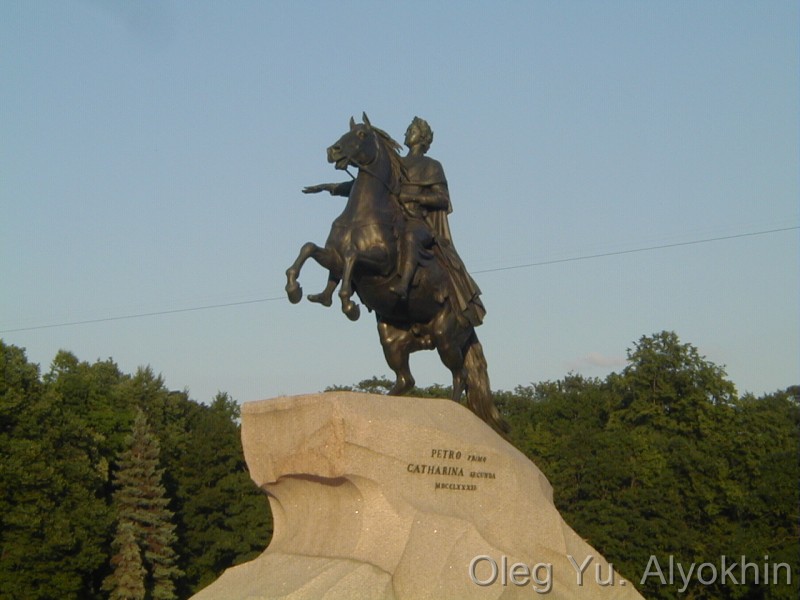 экскаватор
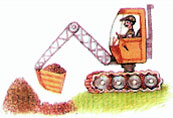 эскалатор
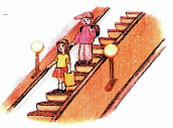 эскимо
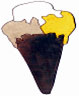 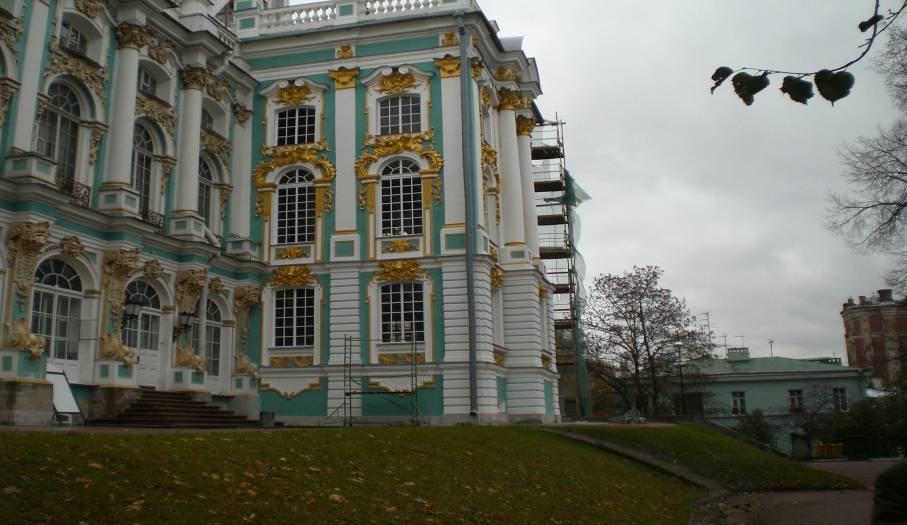 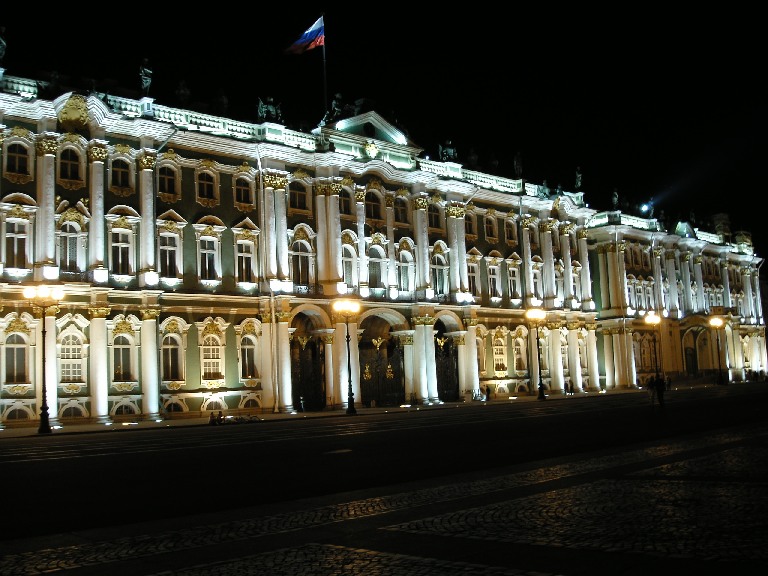 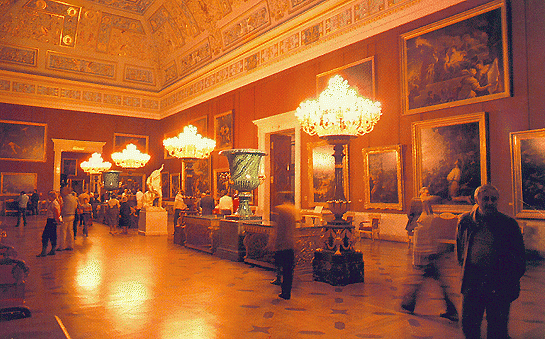 Основная привлекательность самого лучшего музея России заключается в экспонатах. Если учесть, что их число превышает три миллиона единиц, то можно хотя бы приблизительно представить количество экспозиций Эрмитажа. .
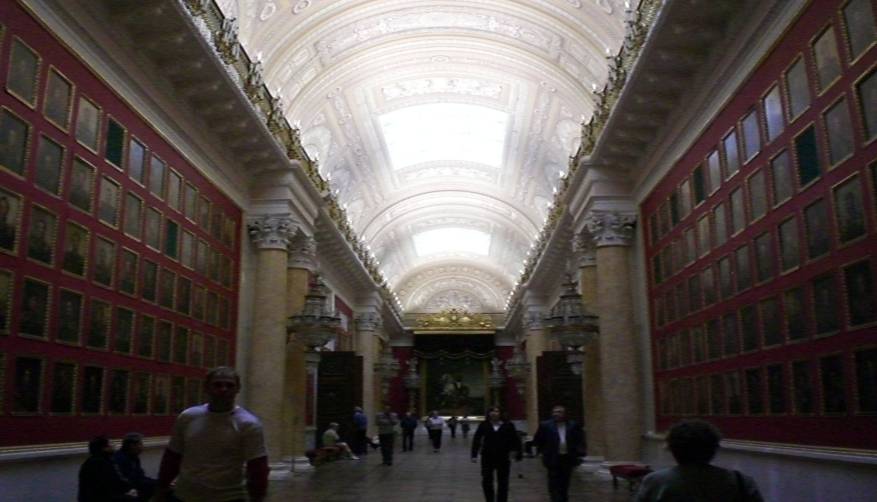 электричка
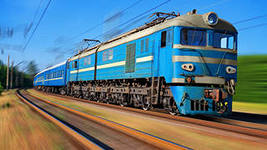 К дальним сёлам, городам
Кто идёт по проводам?
Светлое величество, это … 
(Электричество)
Когда пишется буква Э?
В НАЧАЛЕ СЛОВА,
 ЕСЛИ СЛЫШИТСЯ ЗВУК «Э»

В СЕРЕДИНЕ СЛОВА 
ПОСЛЕ ГЛАСНОЙ, ЕСЛИ СЛЫШИТСЯ ЗВУК «Э»
Э
Э
алоэ
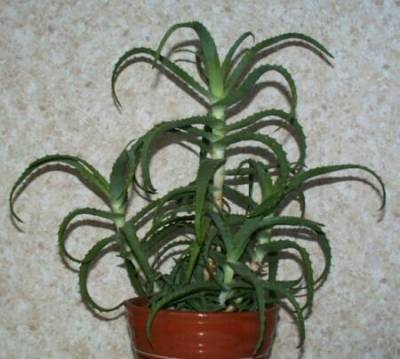 поэт
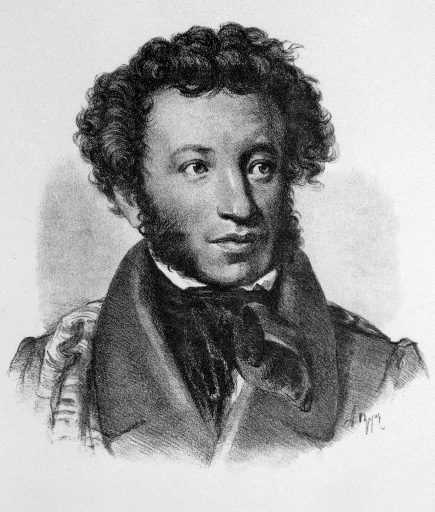